STUDENT EXCHANGE 2019
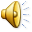 May 2019
In may 2019 me, my friends and teachers were in Greece for student exchange. We’ve spent there 7 magical days with greek students and their families. Also we were on the Acropolis and a lot of diffrent trips! Theese are fotos from my best school trip in my life!
6.05.2019
We arrived to Greece
Beautifull Acropolis and the museum of the Acropolis
Beautifull seaport
And my favourite – Magical seaside
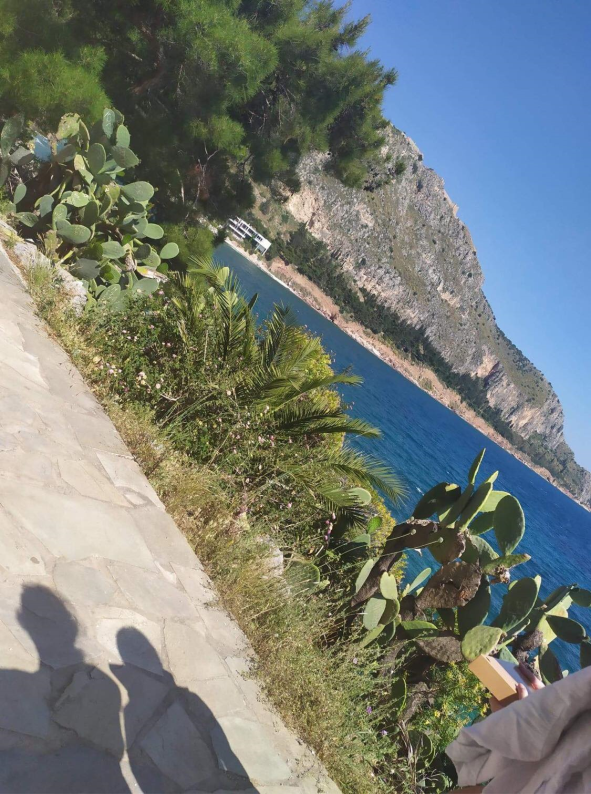 We were swimming
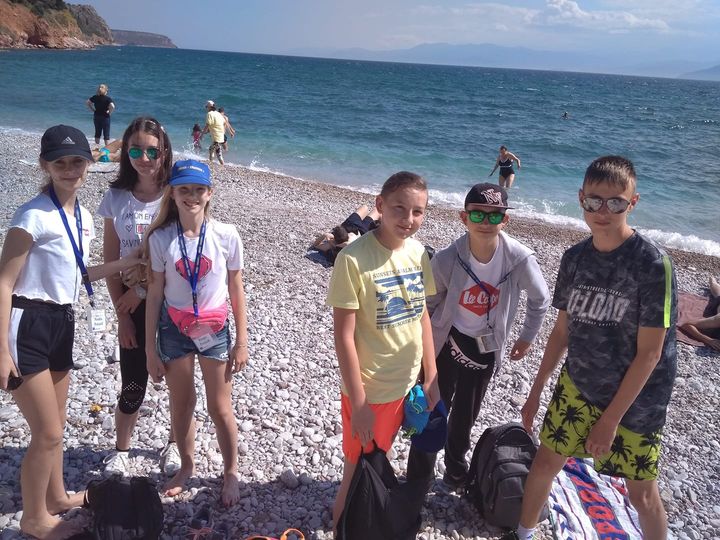 Greek Theater
And some views from the airplane
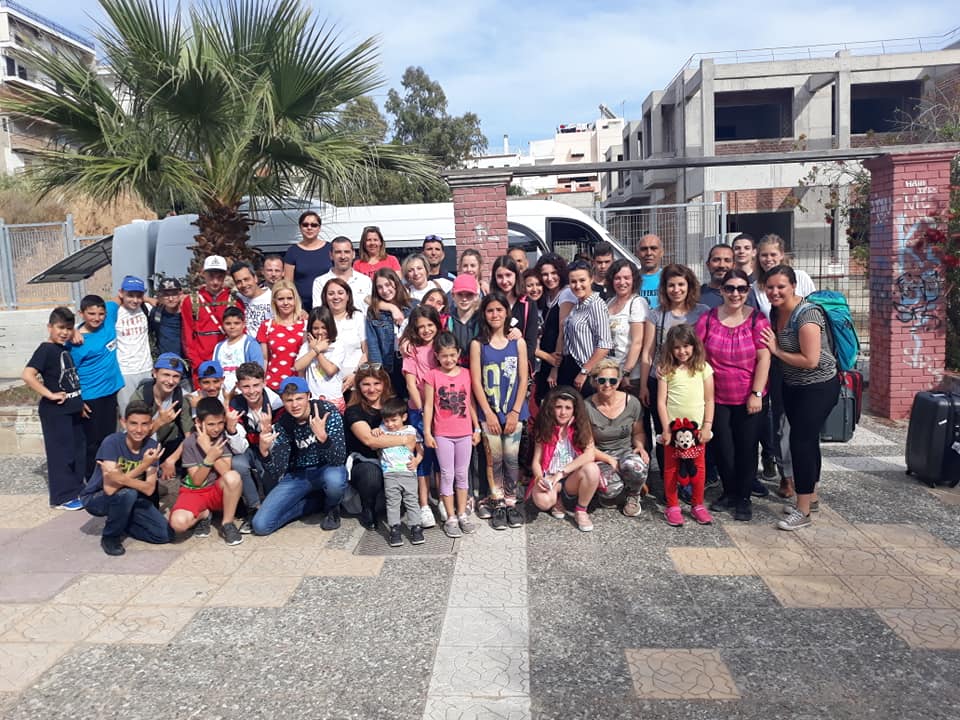 Thanks for watching !